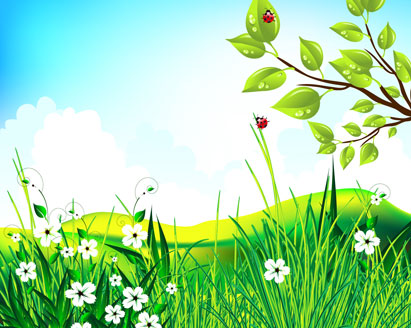 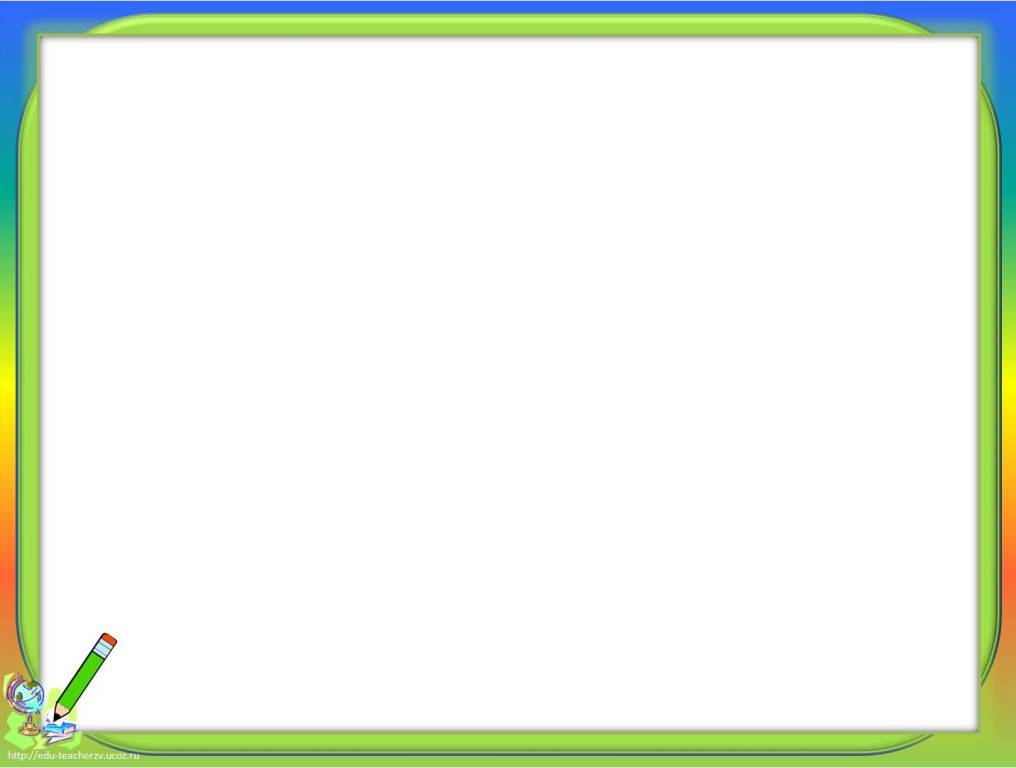 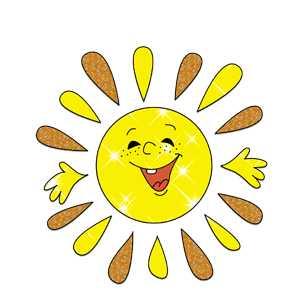 8
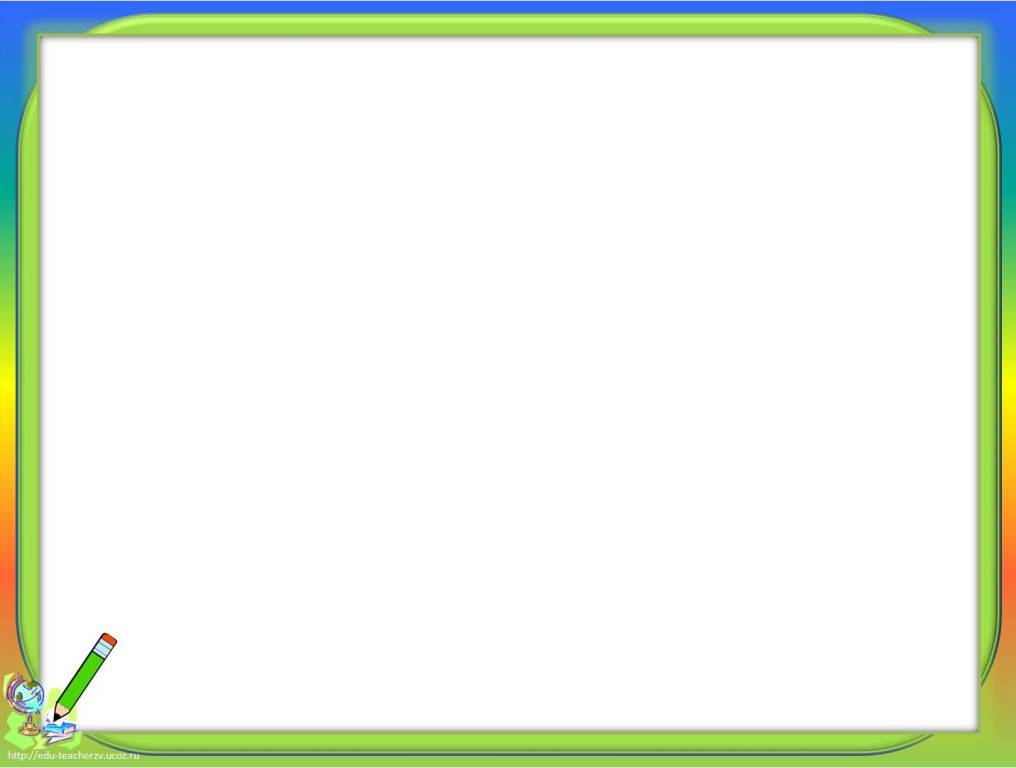 Выполнить умножение
1
1
3
1
1
10
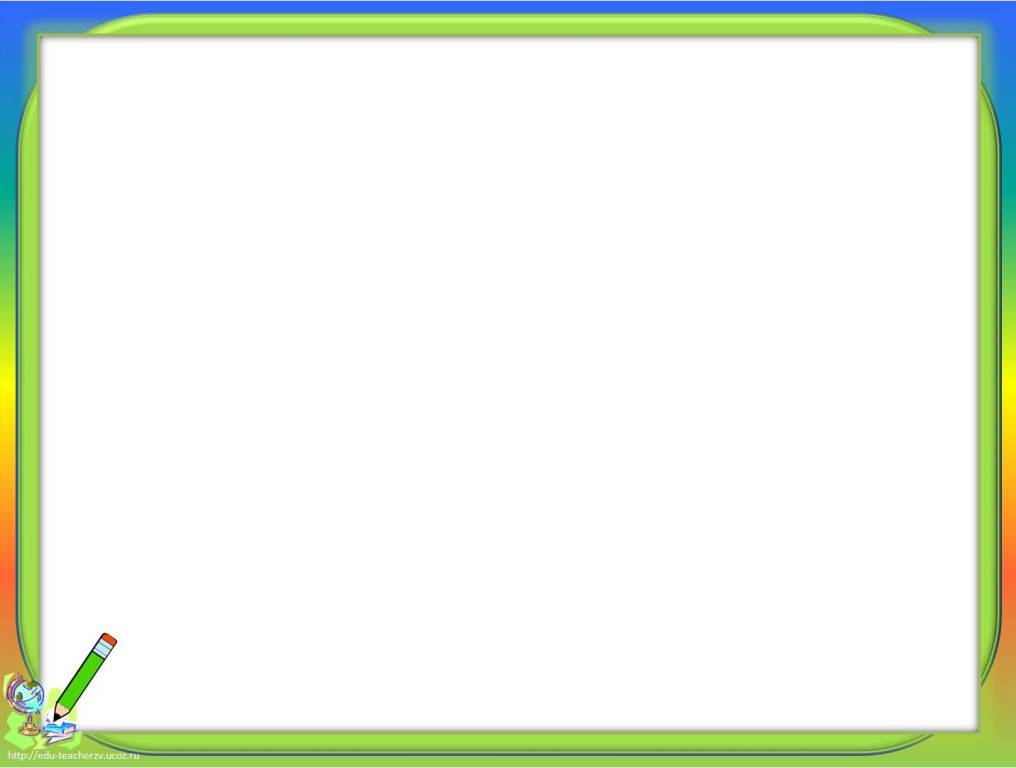 Произведение не равно 1
Произведение равно 1
3
1
1
1
1
10
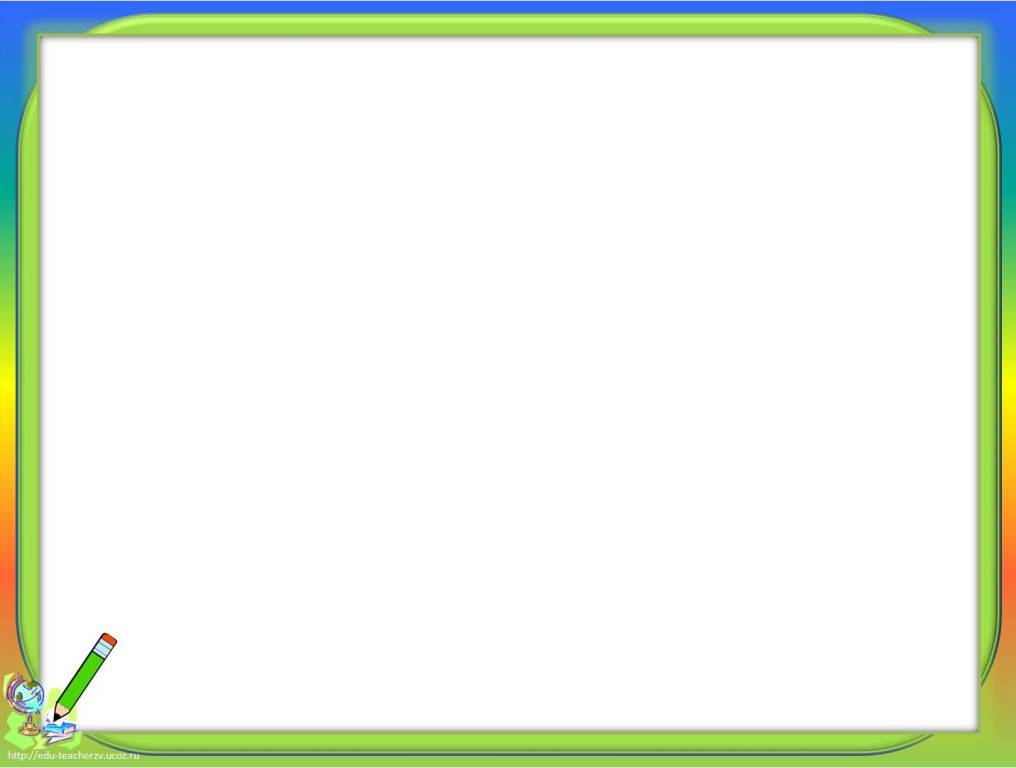 Взаимно
обратные
числа
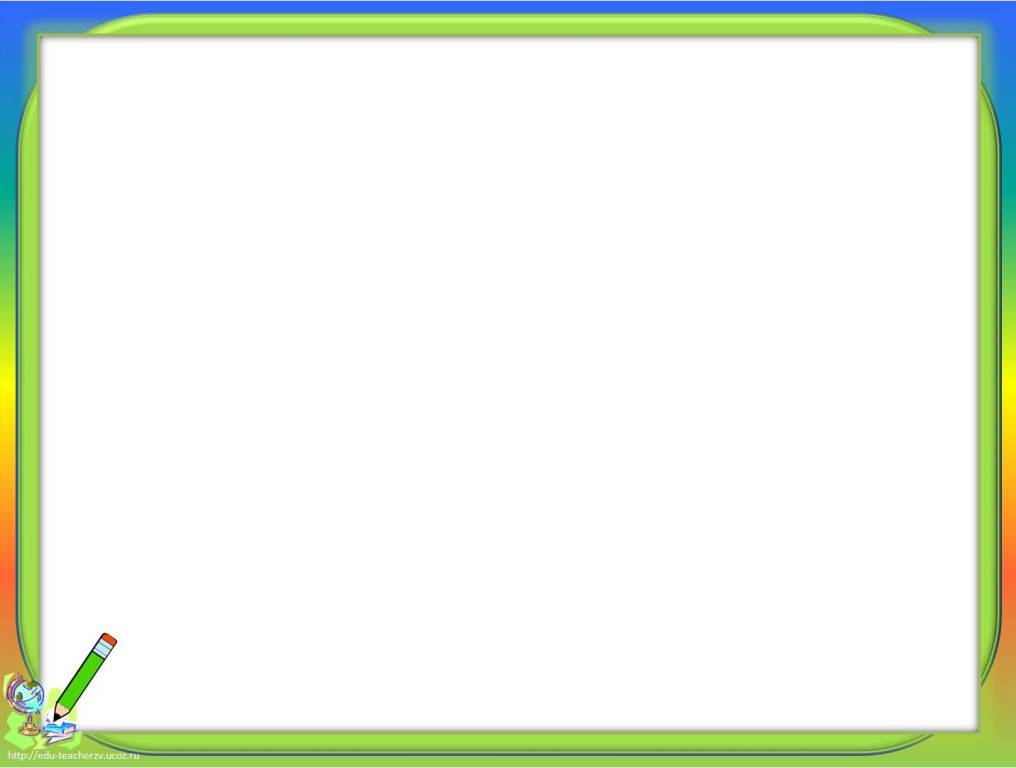 1
1
1
1
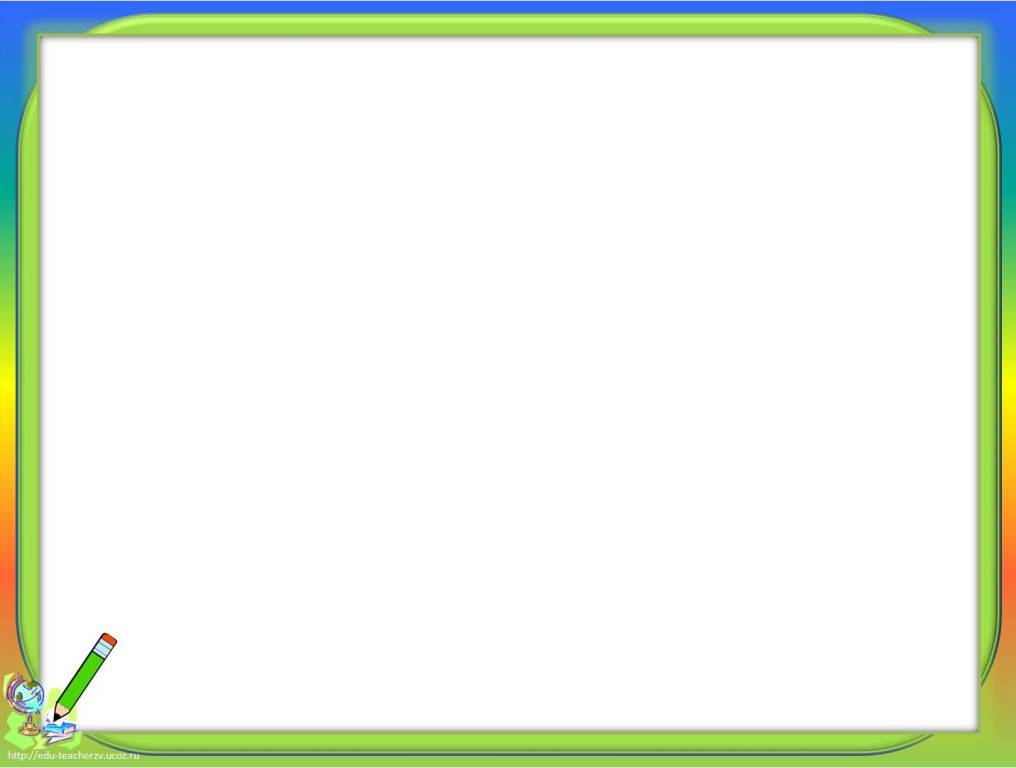 Укажите пары взаимно обратных чисел
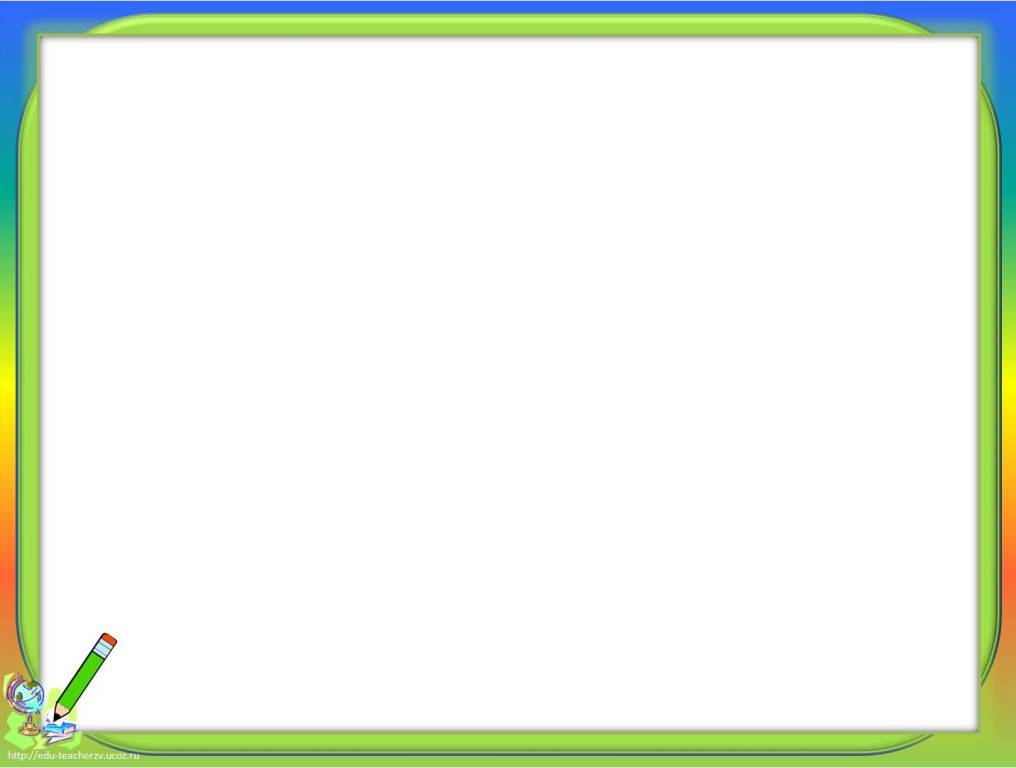 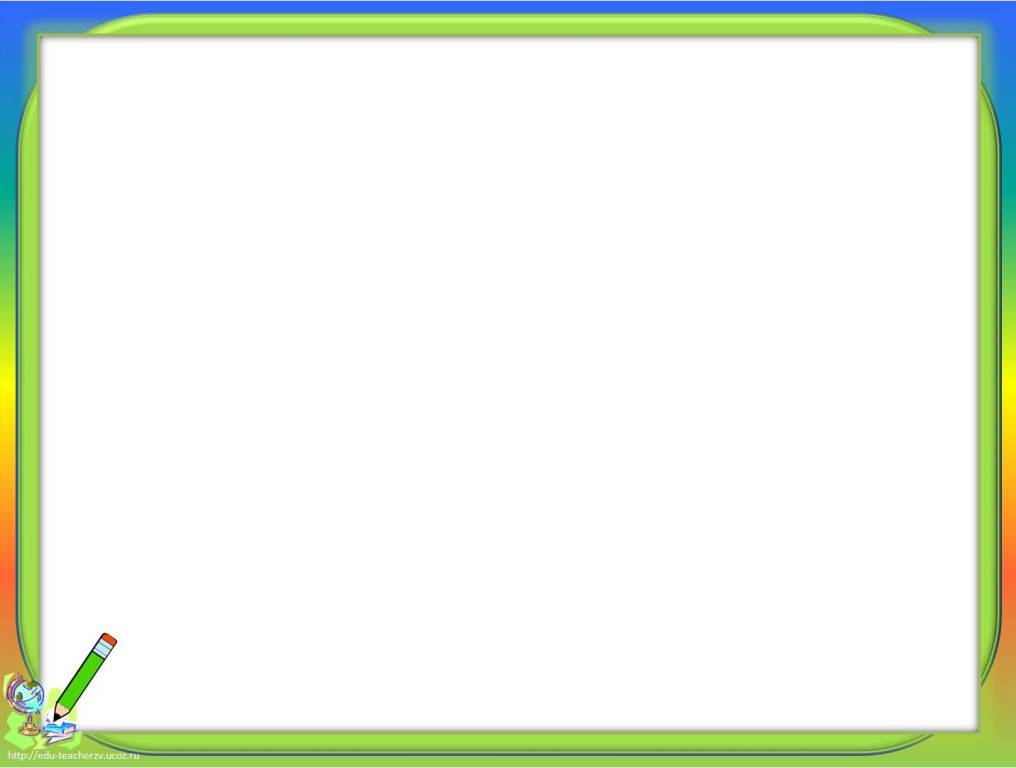 Найдите число обратное данному
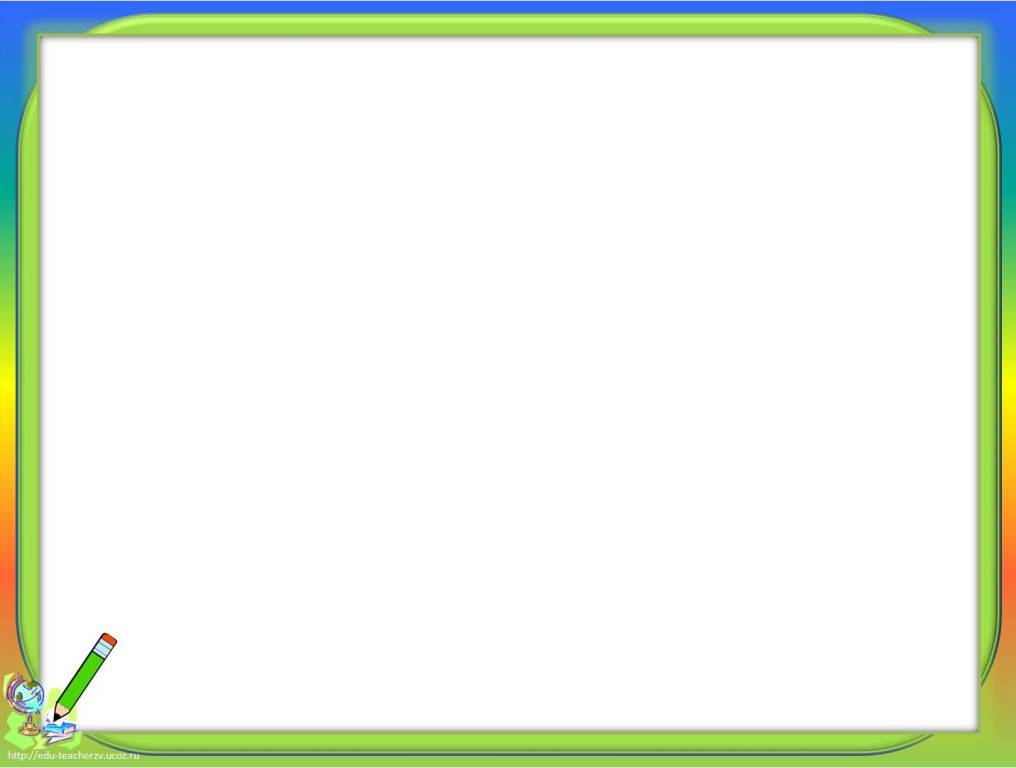 Найдите число обратное данному
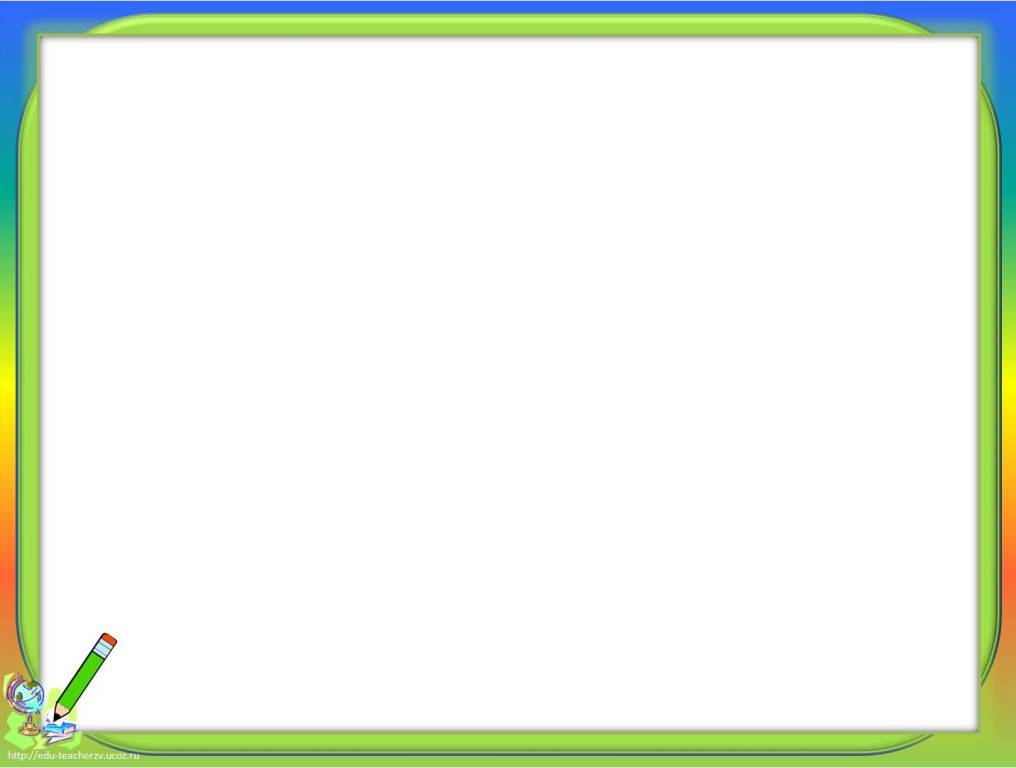 Найдите число обратное данному
1,4
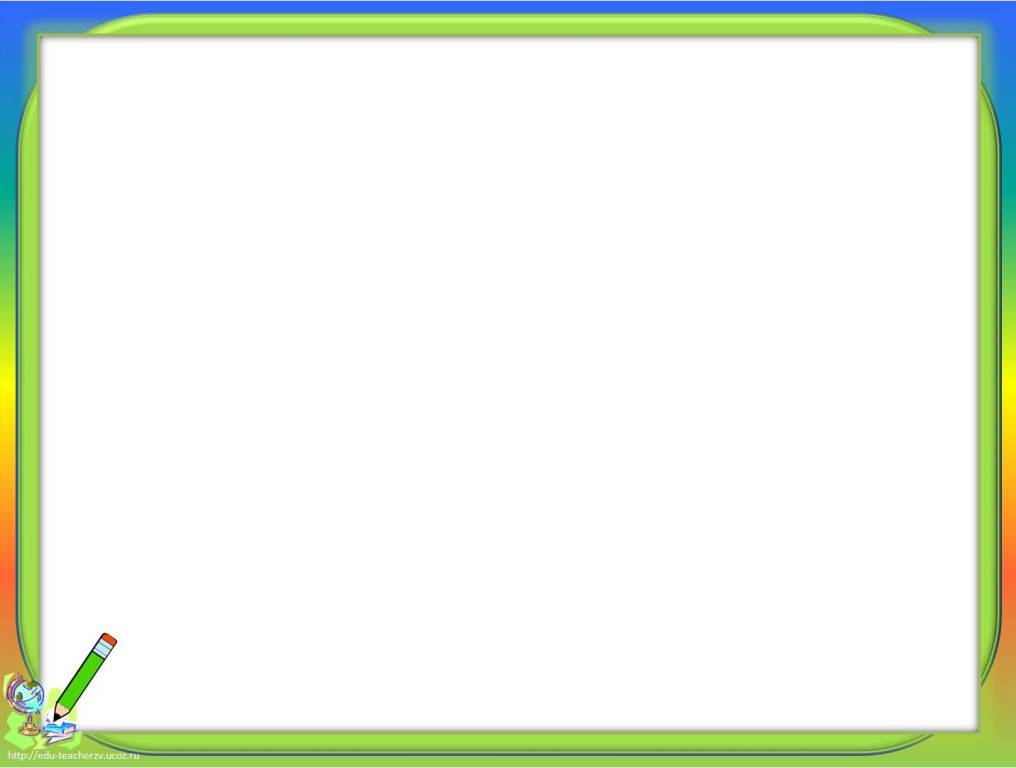 Найдите число обратное данному
12
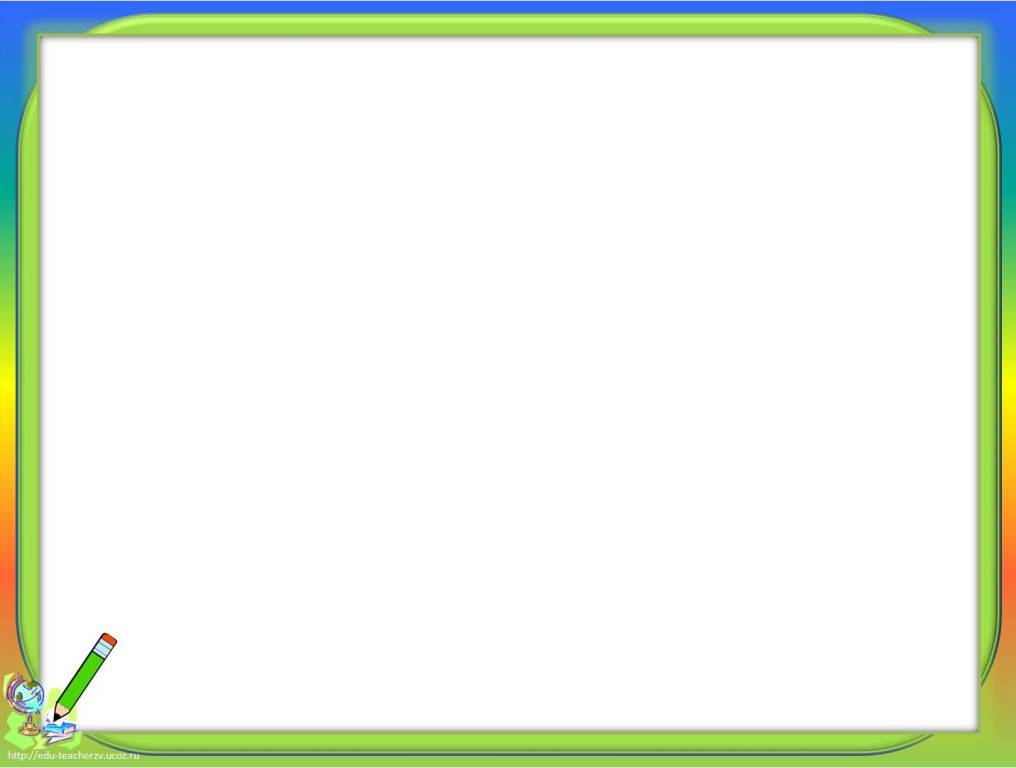 Из ряда чисел выбери наибольшее
12, 0, 578, 265, 29, 409
578
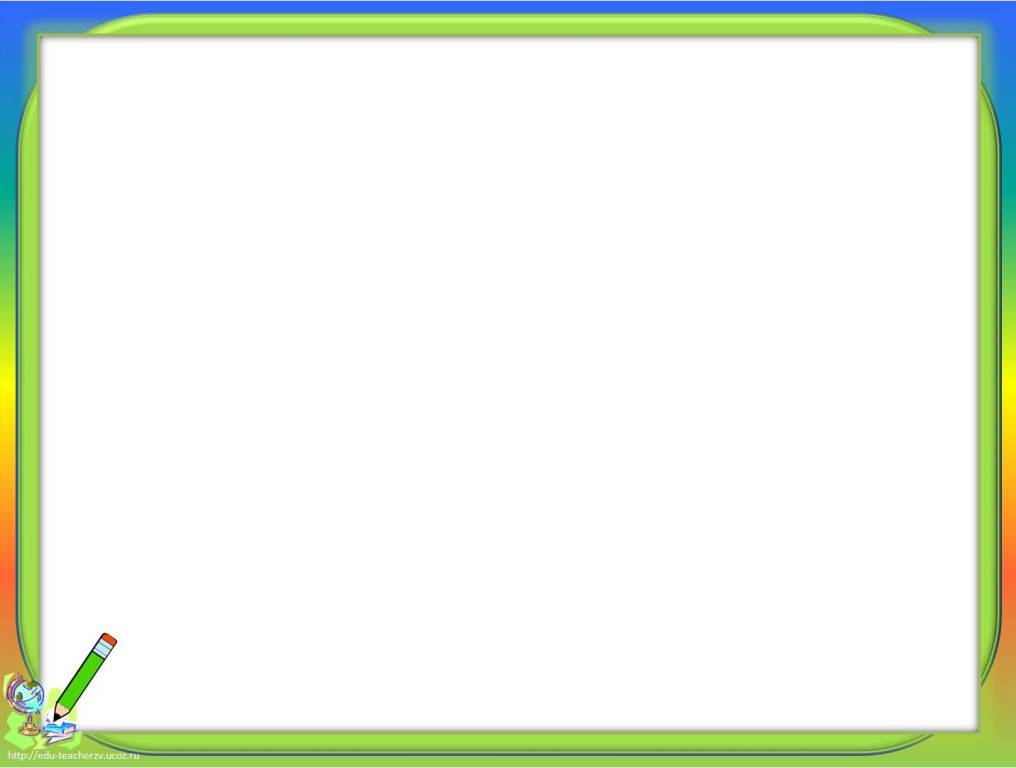 Рассмотри фигуры и найди лишнюю.
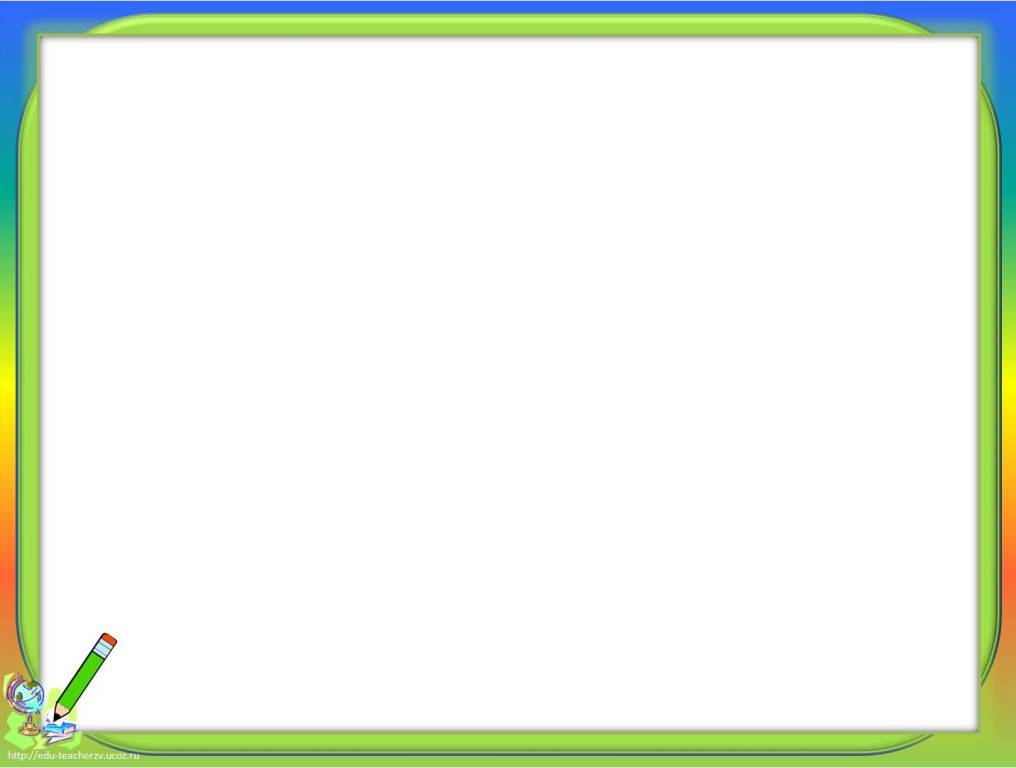 Проверка теста
1 вариант
2вариант
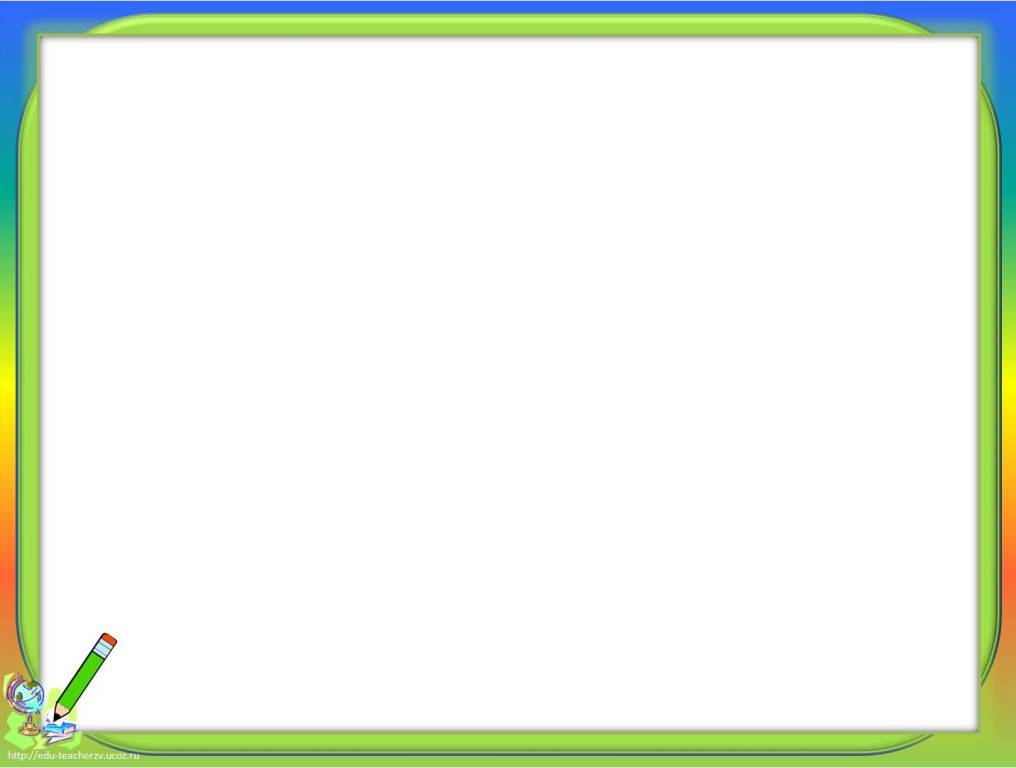 Критерий оценок
«5»  - нет ошибок
«4» - одна ошибка
«3» -  две ошибки
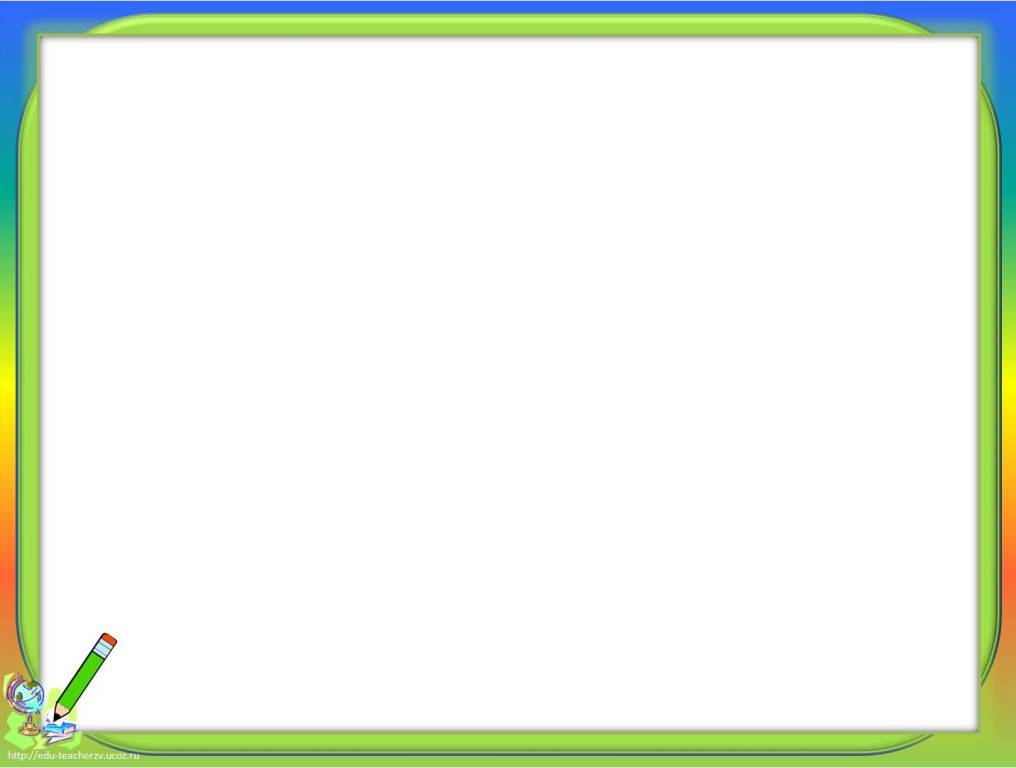 Найдите значение выражения
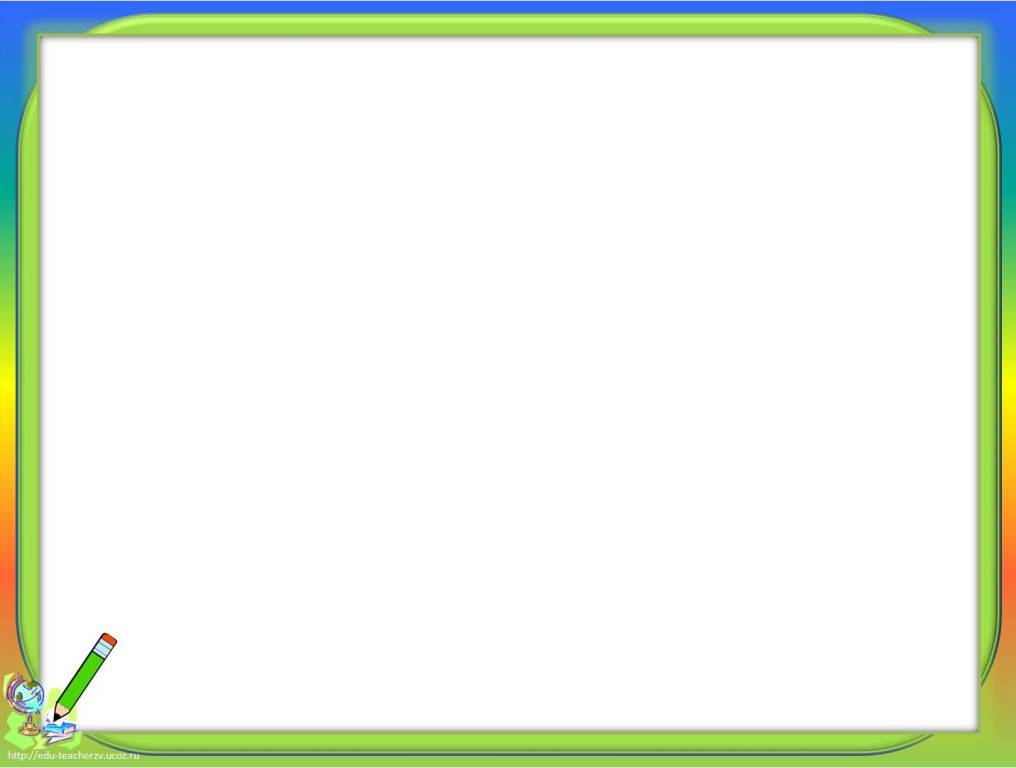 Решите уравнение
4
3
х
1
х
3
4
9
7
х
х
1
7
9
8
8
х
х
1
17
17
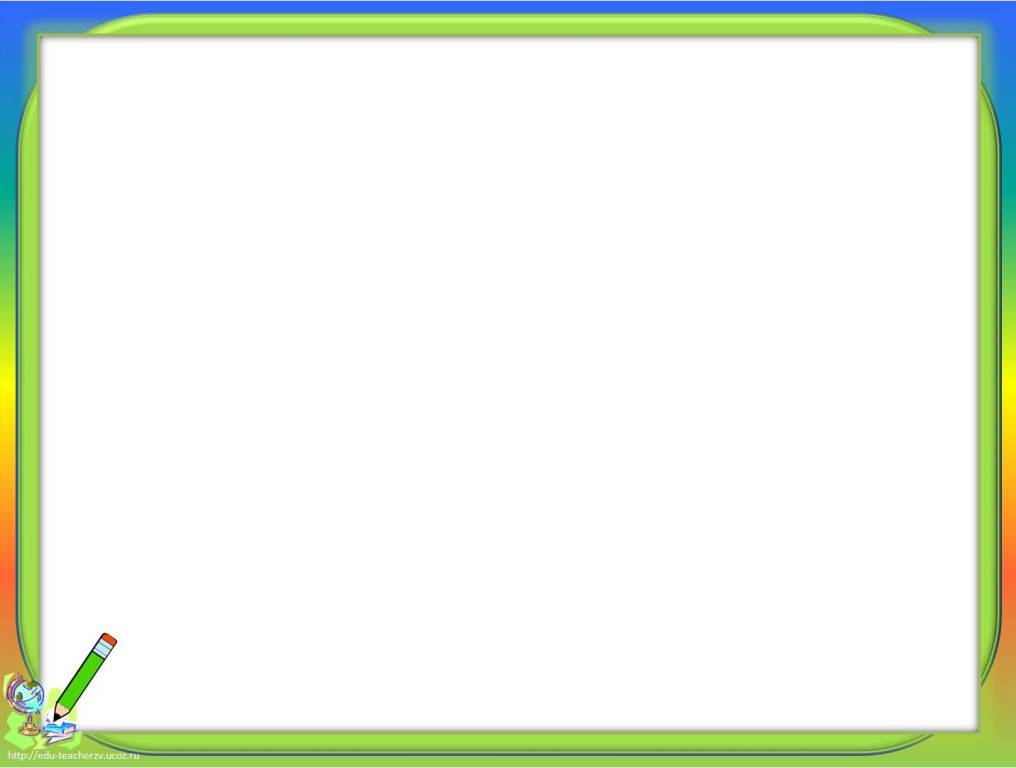 Верно ли, что:
1) каждому числу найдется обратное
2) существуют числа, у которых  нет обратного
3) существуют числа, которые  являются обратными сами себе
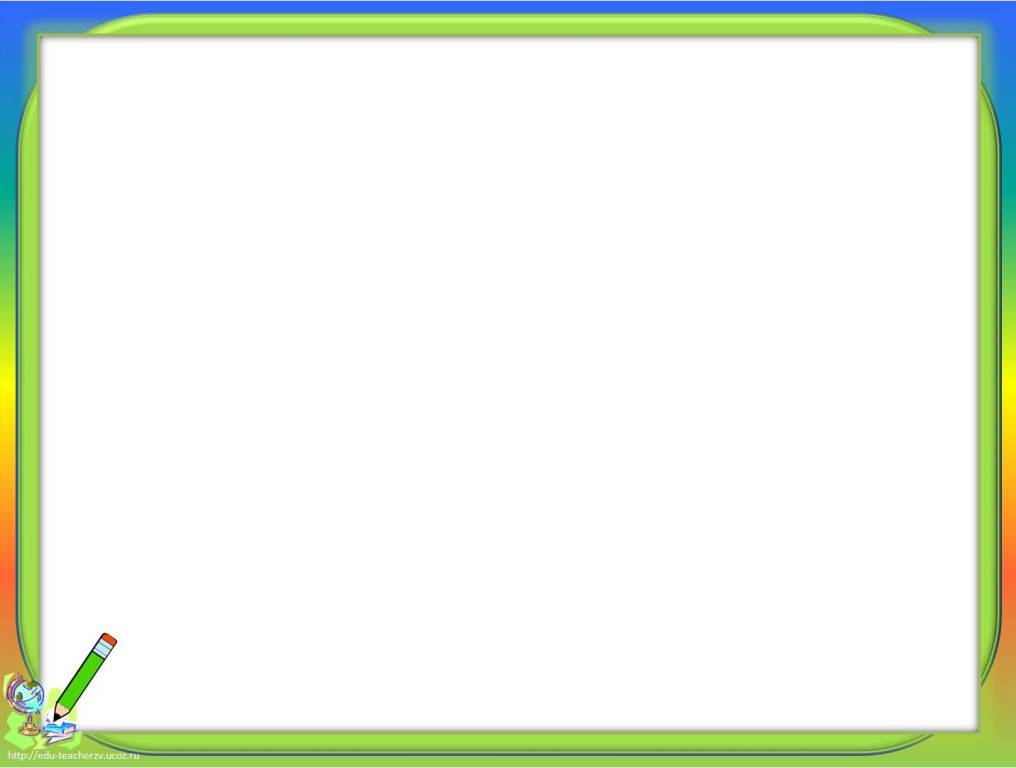 Спиши числа. 
Увеличь каждое четное число на 3, а нечетное число уменьши на 1:    
       


32; 7; 12; 9; 3; 28.
35; 6; 15, 8, 2, 31
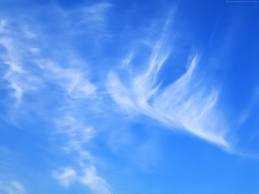 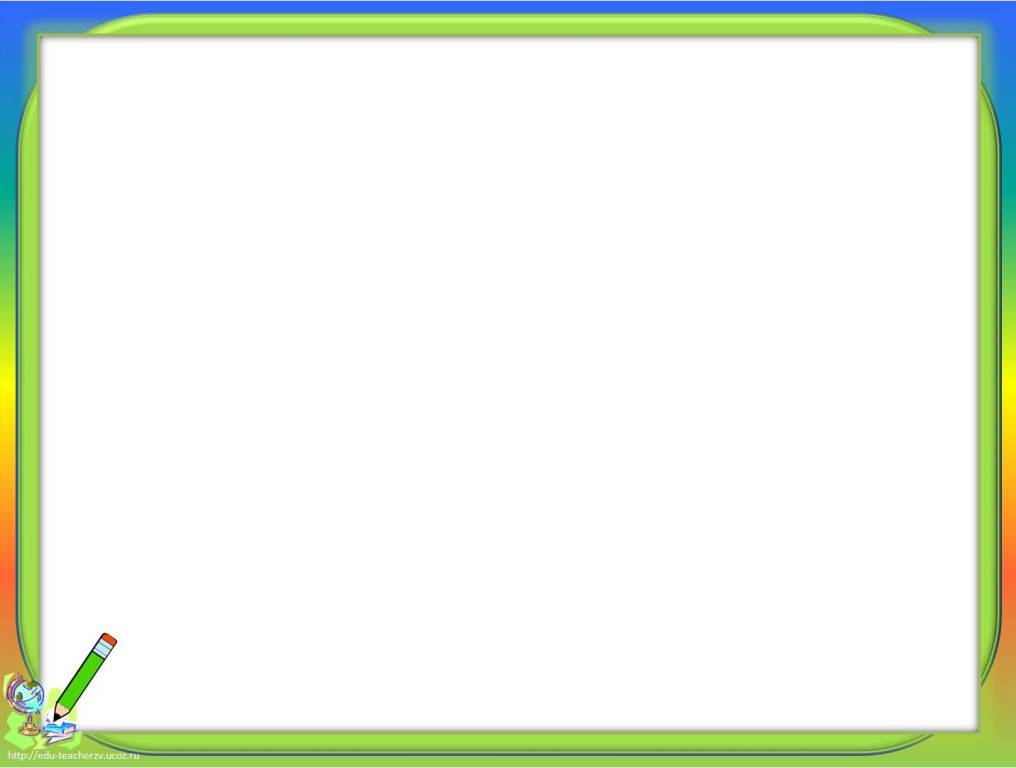 Я удовлетворён уроком, я хорошо работал на уроке, понимал всё и получил заслуженную оценку
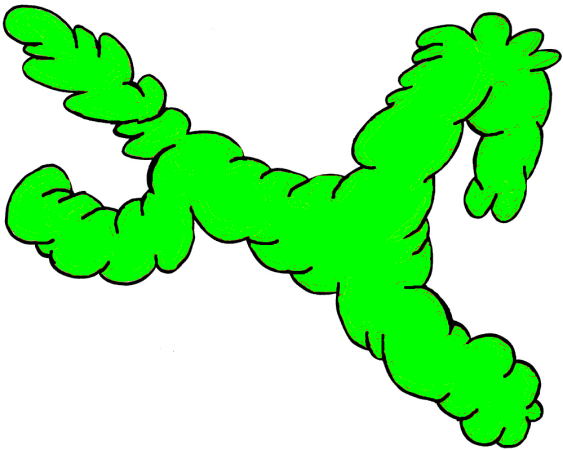 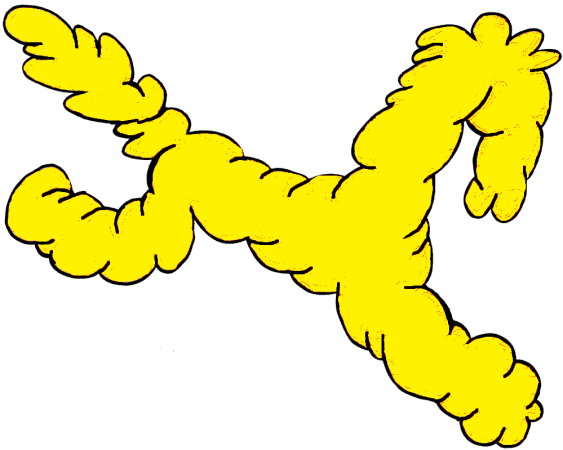 Урок был интересен, я принимал в нём участие, но что-то осталось  еще не понятным
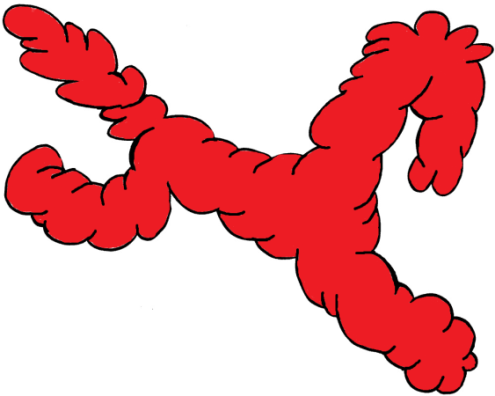 Пользы от урока я получил мало, многое не понял